WELCOME
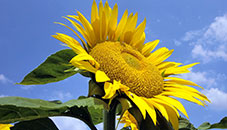 Identification
Teacher Identification.
Md. Abdur Rouf
rouf301285@gmail.com
Lecturer(English)
Khalna Islamia Fazil(Degree) Madrasah.
Patnitala,Naogaon.
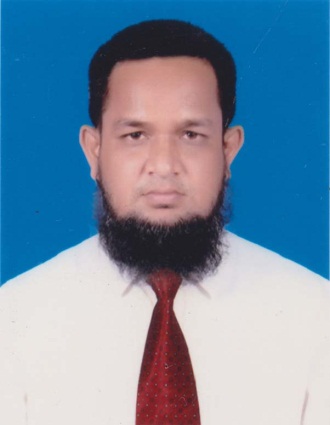 Look at the picture
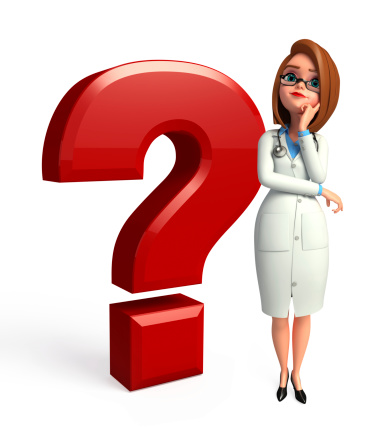 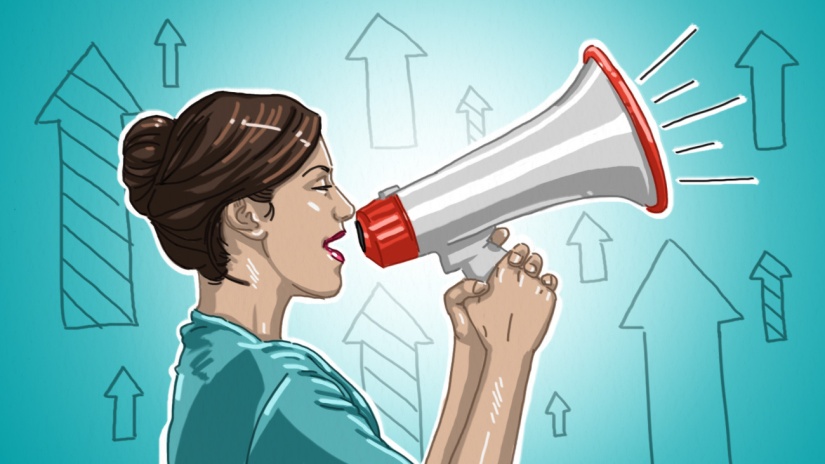 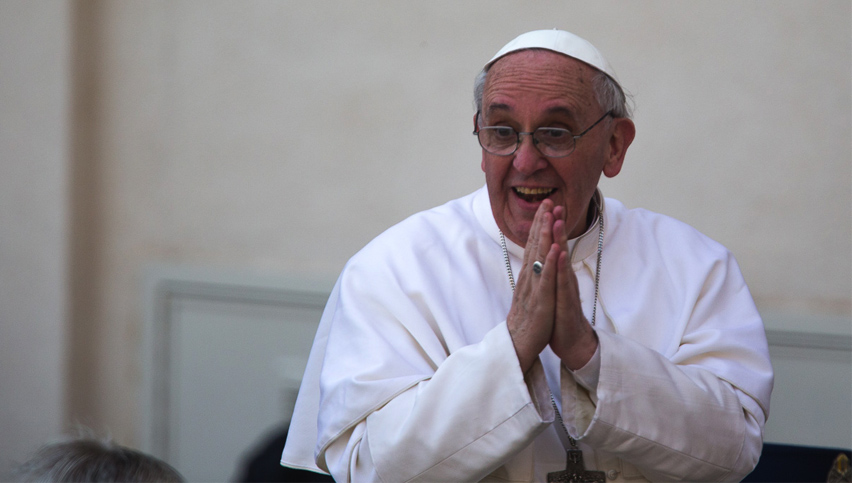 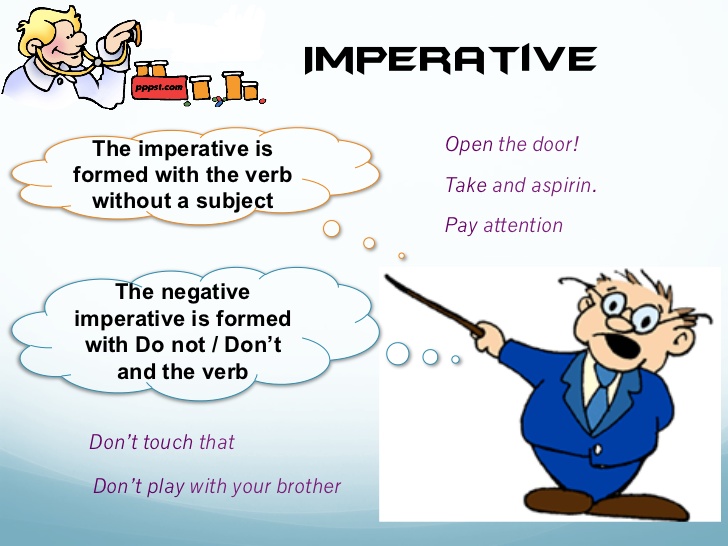 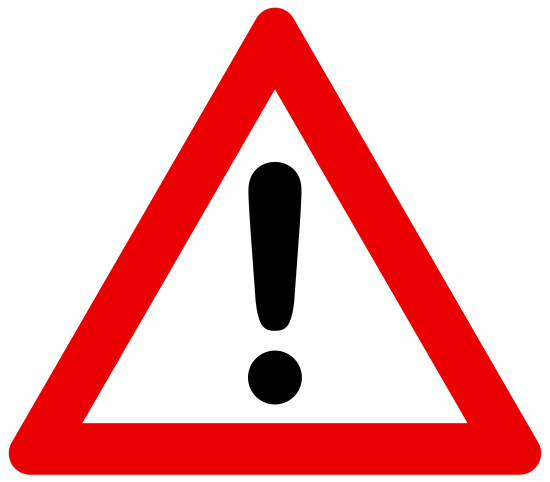 Look at the sentences below.
1.Kamal is going to School.
2.Is Kamal going to School?
3.What a slim Kamal is!
4.May Bangladesh live long.
5.Go to School.
[Speaker Notes: How many sentences are there? What is the name of these sentence?What is sentence and its classification?]
Today’s Lesson is-
Transformation of Sentences
After finishing this lesson students will be able to…
1.Say the definition of  sentence.
2.Say  kinds of sentences.
3.Say the rules of changing from affirmative to negative.
How to convert from affirmative to negative.
None but(person)/Nothing but(things)Not more than/Not less than(Number/Age)
Only/alone/merely
Replaced by
Affirmative:     Only Allah can help us.
Negative:       None but Allah can help us.
Can not but/Can not  help(V+ing)
Must
Replaced by
Affirmative:  We must obey our parents.
Negative:     We can not but obey our parents.
Notonly……but also
Both…………and
Replaced by
Affirmative: Both Hira and Mira were excited.
Negative: Not only Hira but also Mira were excited.
No sooner had..(v3)….than
As soon as
Replaced by
Affirmative: As soon as the man saw the police he ran away.
Negative: No sooner had the man seen the police than he ran away.
No other+rest part of superlative degree+so+positive deg.+as+sub.
Absolute superlative degree
Replaced by
Affirmative: Dhaka is the biggest city in Bangladesh.
Negative: No other city in Bangladesh is as good as Dhaka.
Notonly.......but also
And(If join two words)
Replaced by
Affirmative:He was obedient and gentle.
Negative: He was not only obedient but also gentle.
Always
Never+opposite word
Replaced by
Affirmative: Rony always attends the class.
Negative: Rony never misses the class.
Every one/Every body/Every person/Every mother/Every+Common noun/All
There is no+attached word+but+rest part
Replaced by
Affirmative: Every mother loves her child.
Negative:There is no mother but loves her child.
Sometimes affirmative sentences are
Using opposite word(before the word) “not” is used
Replaced by
Affirmative: I shall remember you.
Negative:I shall not forget you.
As……..as
Not less……than
Replaced by
Affirmative: Shimi is as wise as Rimi.
Negative:Shimi is notless wise than Rimi.
Too……….to
So……..that+sub+can not/could not+verb
Replaced by
Affirmative: He is too weak to walk.
Negative:He is so weak that he can not walk.
Universal truths are
making them negative and interrogative
Replaced by
Affirmative: The sun sets in the west.
Negative:Does not the sun set in the west?
Sometimes
Not always
Replaced by
Affirmative: Rahim sometimes visits me.
Negative:Rahim doesnot always visit me.
Many
Not afew
Replaced by
Affirmative: I have many friends.
Negative:I have not a few friends.
A few
Not many
Replaced by
Affirmative: Bangladesh has a few scholars.
Negative:Bangladesh has not many scholars.
Much
A little
Replaced by
Affirmative: He belongs much mony.
Negative:He does not belong a little money.
A little
Not much
Replaced by
Affirmative: Dolon has a little riches.
Negative:Dolon does not have much riches.
Group Work
Write five rules of changing from affirmative to negative.
HOME WORK
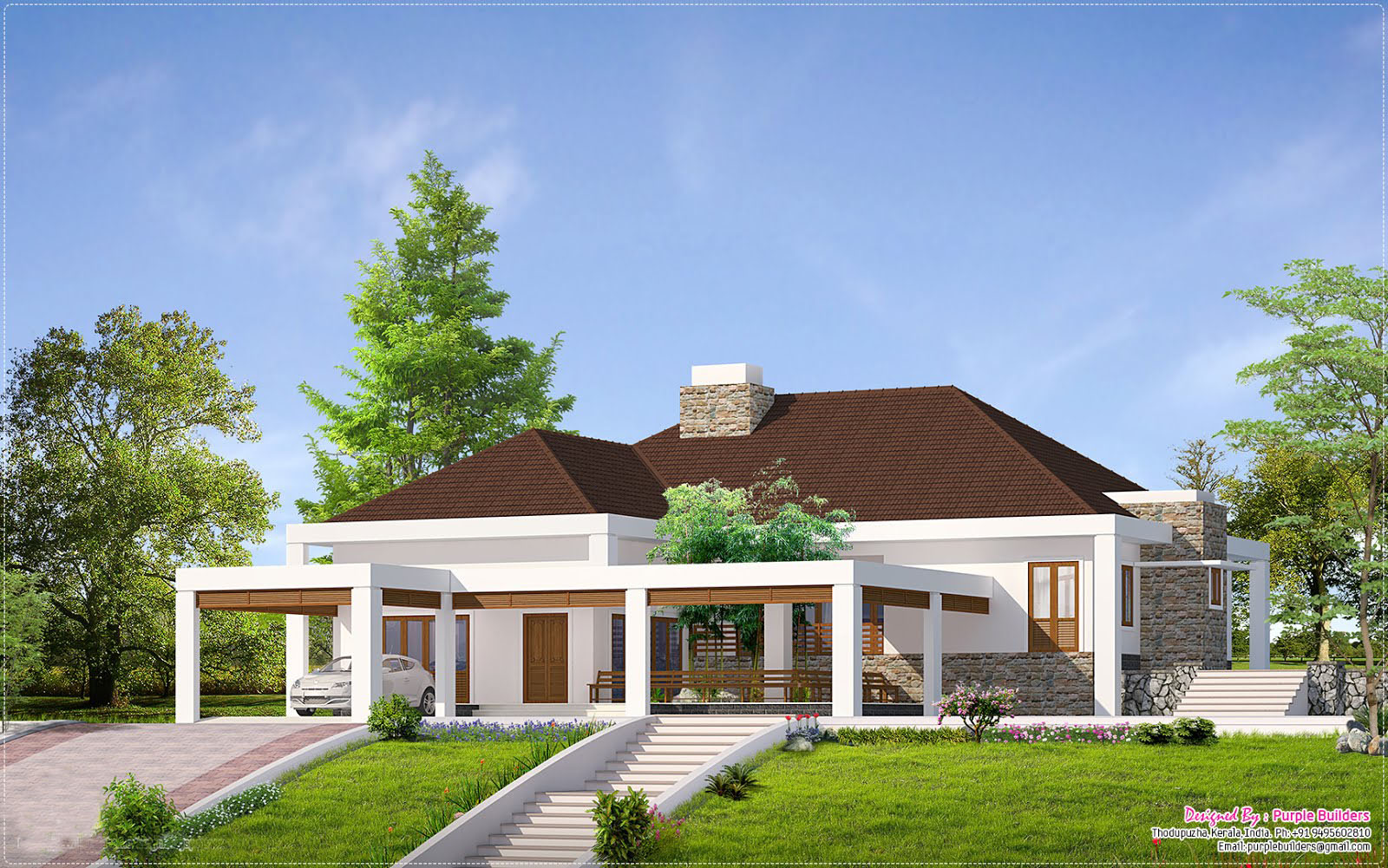 What kind of sentences are according to meaning?
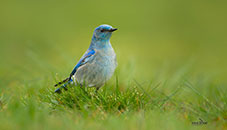 Thank you